High-Growth Sales Organisation Design Sales Leadership Convention 2019
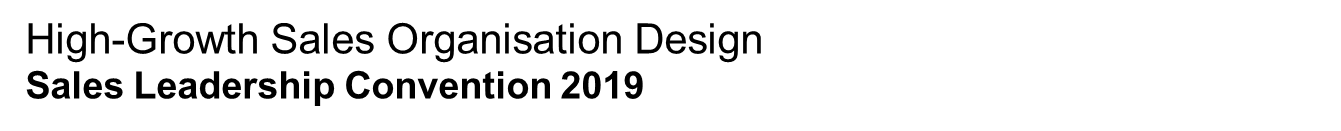 5 Pillar Strategic Sales Organisation FrameworkTM
Sales Organisation STRENGTHS & WEAKNESSES
Sales Organisation STRATEGIC PROJECT #1
5 Pillar Strategic Sales Organisation Framework & AssessmentTM
Insight Notes:
This slide must only be populated after completing the 5–Pillar Strategic Sales Organisation Framework AssessmentTM, it indicates broadly what we should do 
The recommendations are the collective thinking of the company’s executives, not one person